المركز الجامعي تيبازةمقياس تاريخ واثار المشرق الإسلامي الأستاذة حمدوش زهيرة السنة الثانية اثار  نشاة الدولة الاسلامية
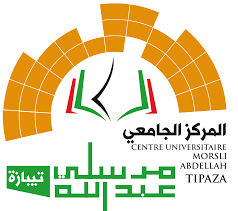 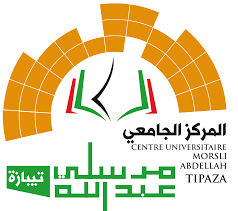 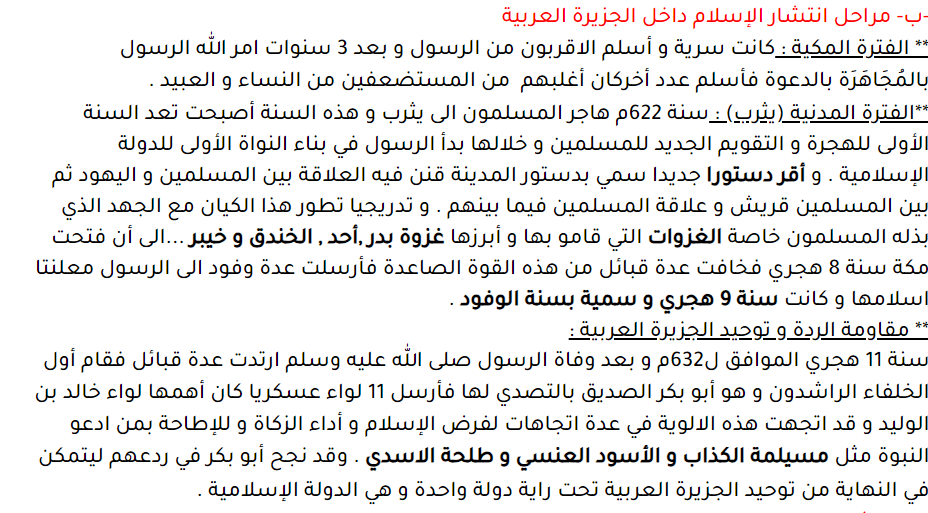